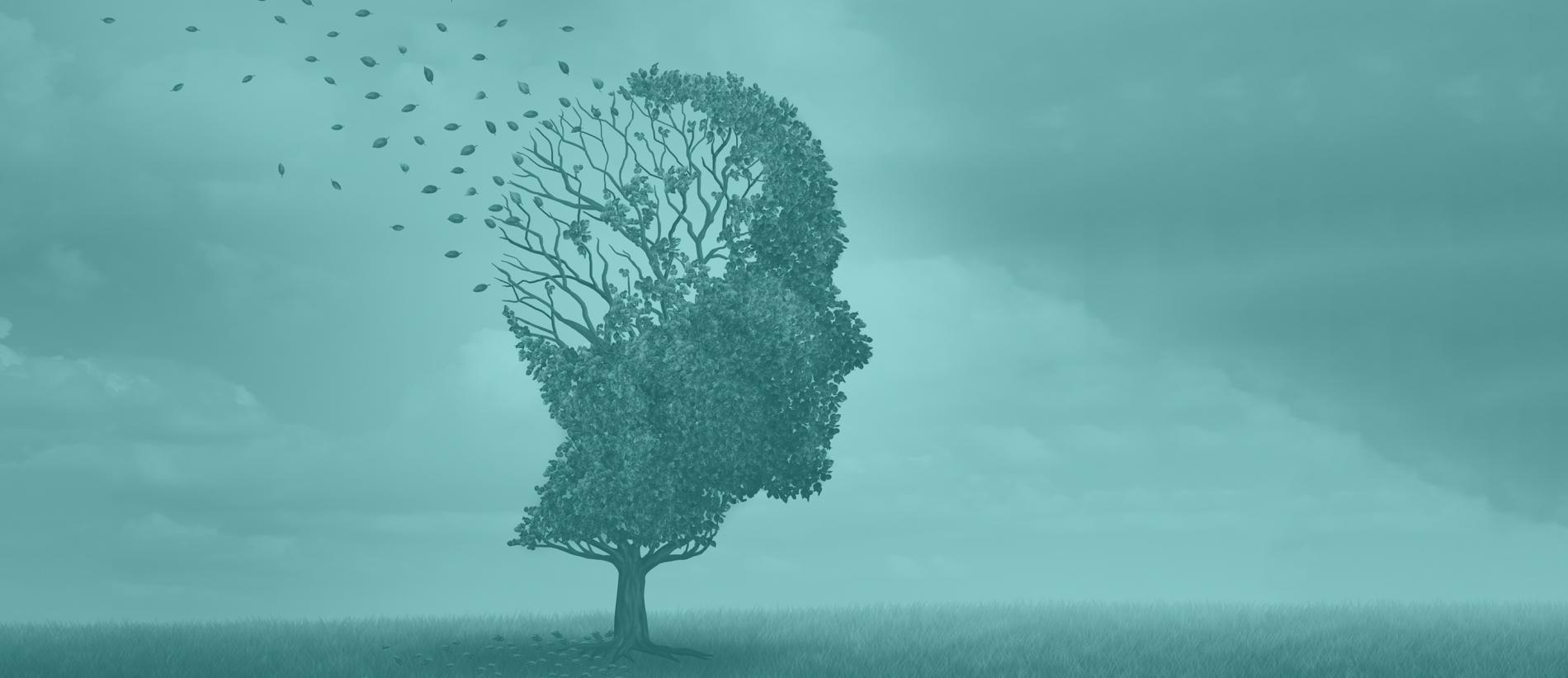 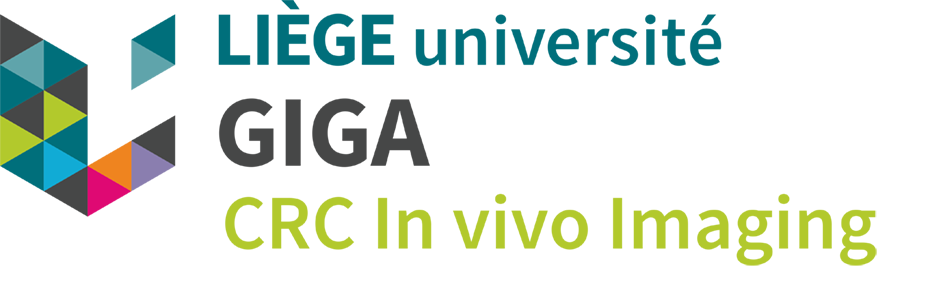 Neuroimaging and electrophysiology of the Association between Sleep and early onset Alzheimer’s disease
Introduction
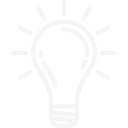 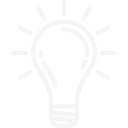 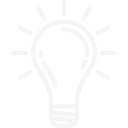 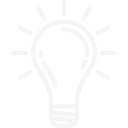 Overview
Participants
Work Packages
Nasrin Mortazavi
Promoter: Gilles Vandewalle
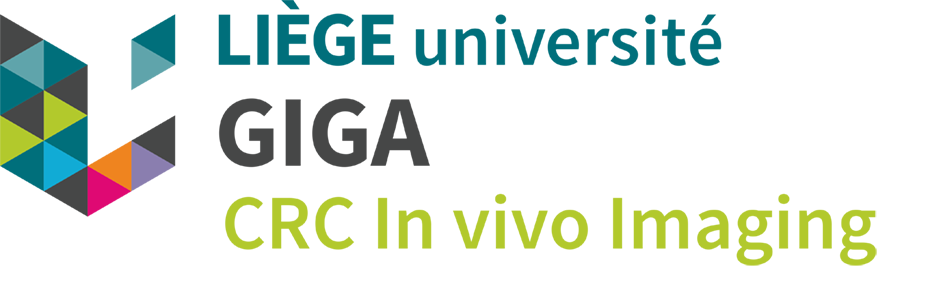 Sleep and AD
Links between sleep and AD
Sleep : not identified as a risk factor for AD
Core sleep features not yet established. 

   


 Can we assess sleep – AD links in youth?
Introduction
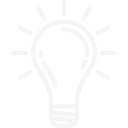 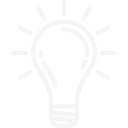 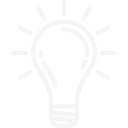 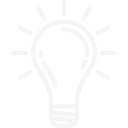 Participants
Overview
Work Packages
2
[Speaker Notes: Altered sleep can promote AD pathology and AD pathology can promote altered sleep

#########
In late adulthood (> 50 y), the burden of Aβ and Tau aggregation, measured with PET has been associated with different sleep alterations including longer sleep latency and “shallower” sleep with less sleep slow waves. A lower amount of REM sleep has been reported to increase AD risk.

sleep contributes to Ab and Tau protein clearance. 
sleep disruption increases Aβ and Tau concentration in cerebrospinal fluid.]
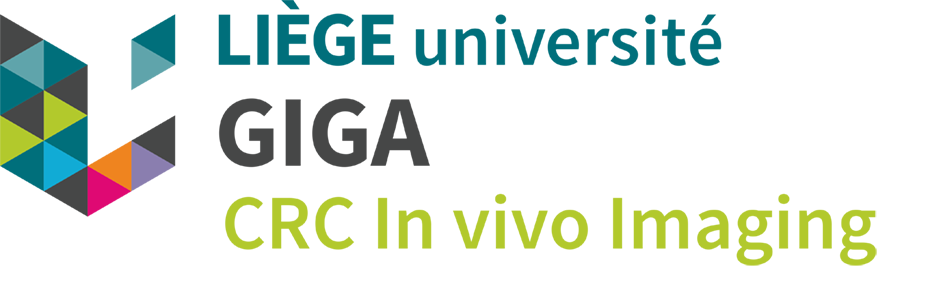 Genetic Mutations lead to Early Onset AD
~ 100% certainty of EOAD
1% of AD cases
Neuropathology very similar to all AD cases
Mutations leading to EOAD:
Introduction
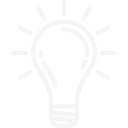 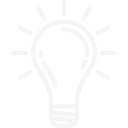 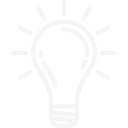 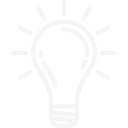 Overview
Participants
Work Packages
01
02
03
APP
PSEN1
PSEN2
Amyloid Precursor Protein
Presenilin1
Presenilin2
3
[Speaker Notes: Individuals who are born with these mutations have 100% probability to get AD before 65 years old.

Of course  these mutations are rare and consist only 1% of all AD cases, but their neuropathology is very similar to all AD cases.]
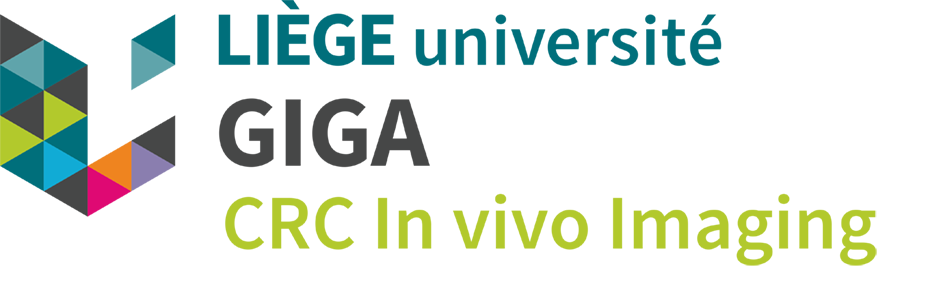 Participants
40 EOAD mutation carriers (APP, PSEN1, PSEN2) 
40 non-carriers (Control group) [matched for sex, age and education]

18-45 years

Exclusion criteria: 
Body mass index > 30 and <18
Depression, anxiety, addiction, other neurologic/ psychiatric disorders 
Untreated diabetes, hyper/hypo tension/thyroidism
Cognitive impairment
Introduction
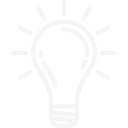 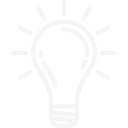 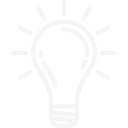 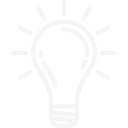 Participants
Overview
Work Packages
4
[Speaker Notes: mental and physical health

same participants]
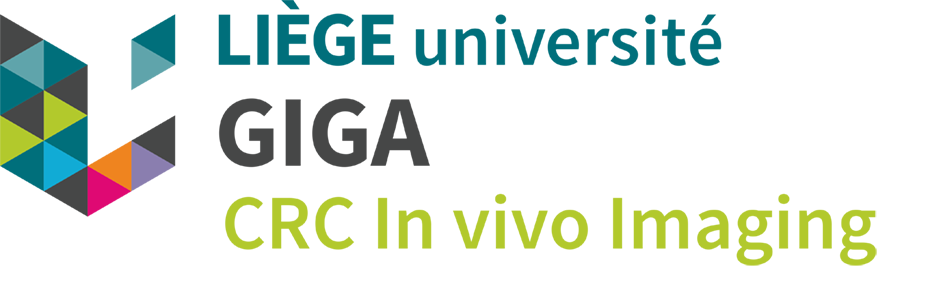 3 complementary work packages (WPs)
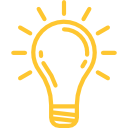 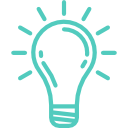 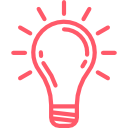 Introduction
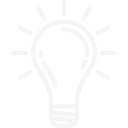 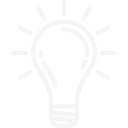 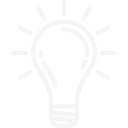 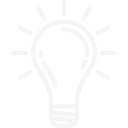 Overview
Participants
Work Packages
WP1
Comparing sleep electrophysiology
WP2
Comparing 7T MRI of LC
WP3
Mediation
LC mediates the sleep differences?
5
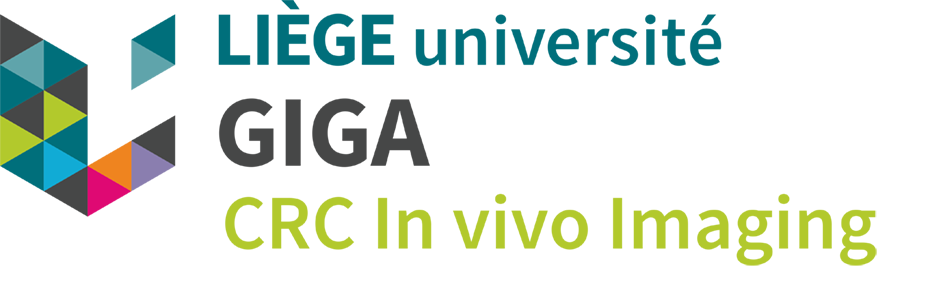 Electrophysiology of sleep – WP1
2 x overnight sleep under EEG 

Main sleep features: 
1) slow wave energy 
2) sleep latency 
3) sleep fragmentation 
4) REM sleep duration


Secondary features, (e.g. Actimetry)
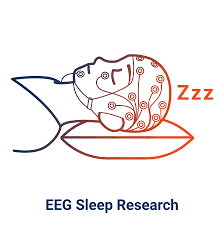 Introduction
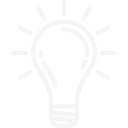 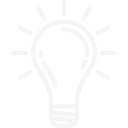 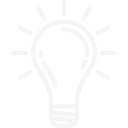 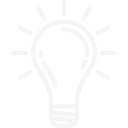 Overview
Participants
Work Packages
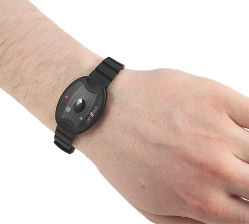 Expected results: mutation carriers will have worse sleep.
6
[Speaker Notes: main sleep features of interest that might be associated with AD based on literature.

We expect that mutation carriers will have less deep sleep, more fragmented sleep, delayed sleep onset and less REM sleep.]
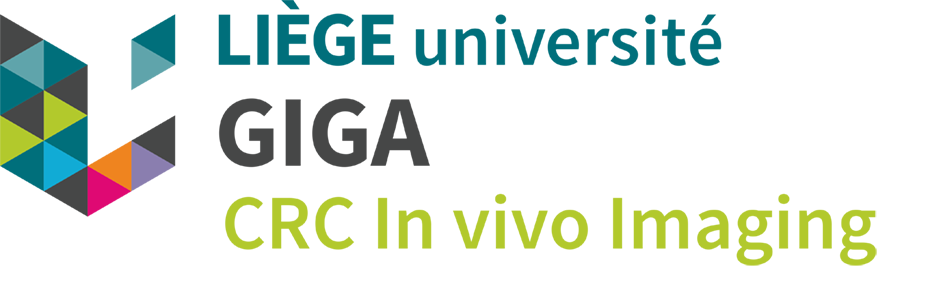 Ultra-high-field MRI of LC – WP2
High resolution 7 Tesla MRI at GIGA-CRC-IVI, Uliège

Main LC features:
Structure: 1) neuromelanin contrast 2) iron content 
Function: 3) LC responsiveness in 2 tasks 
			[Perceptual and attentional tasks]
Introduction
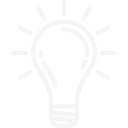 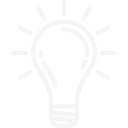 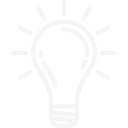 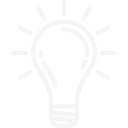 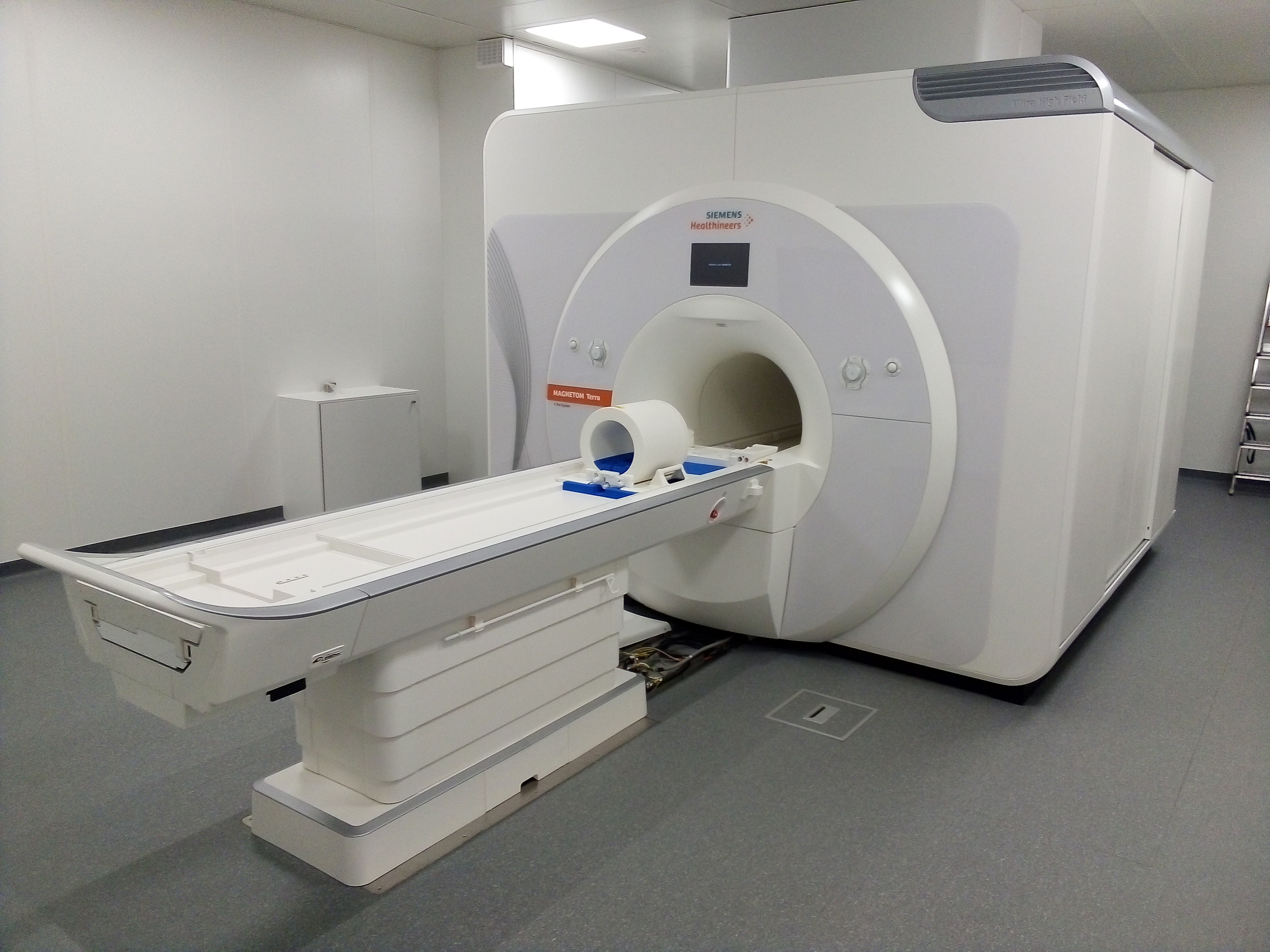 Participants
Overview
Work Packages
Expected results: EOAD mutation carriers will have older LC.
7
[Speaker Notes: Main LC features that are associated with AD and aging based on literature.

neuromelanin contrast and iron content, which are the markers of AD and aging.

perceptual and attentional tasks that recruit LC.]
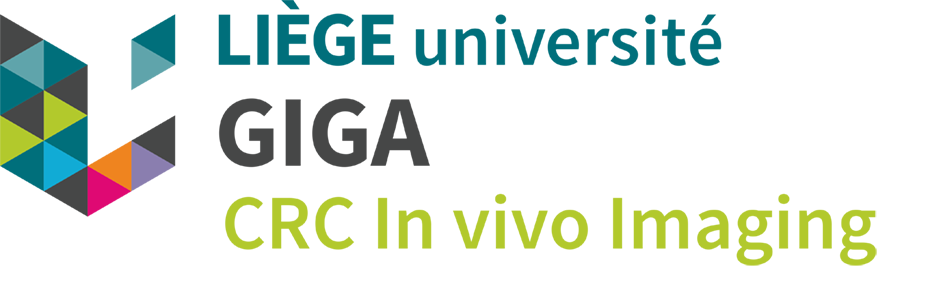 Mediation – WP3
Do functional and structural characteristics of the LC mediate the sleep differences between EOAD mutation carriers and non-carriers?
Expected results: LC features would mediate the relationship between EOAD liability and sleep electrophysiology.
Introduction
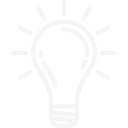 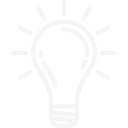 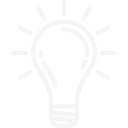 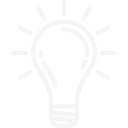 Participants
Overview
Work Packages
LC
Sleep
EOAD
8
[Speaker Notes: In the third work package, we want to study whether structural and functional alterations in LC mediated the identified sleep differences between two groups. 

We expect that LC would be responsible for part of the worse sleep among carriers.]
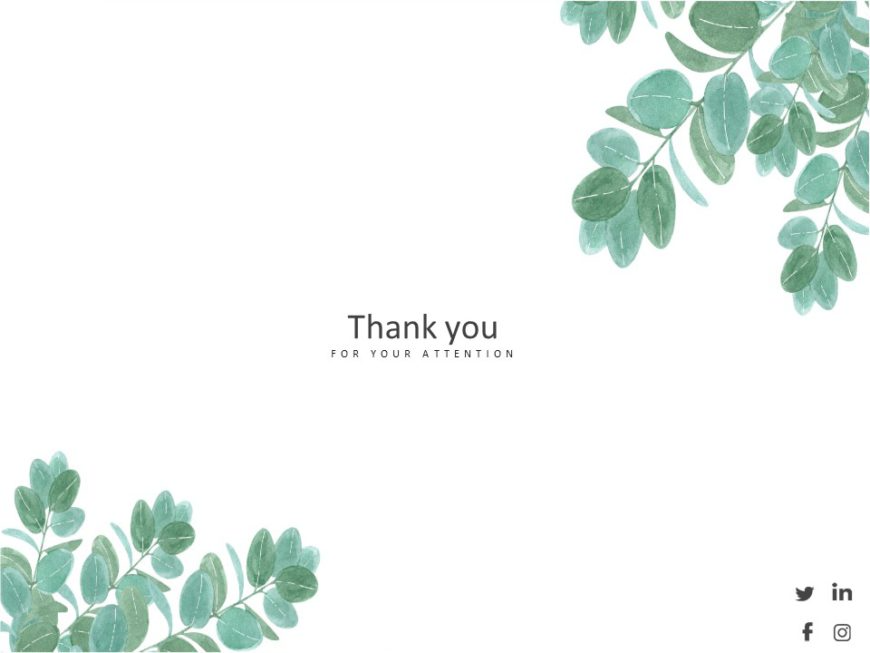